111學年度歸南國小線上升旗宣導
11月品格
1
合作(Cooperation)
1.我會和同學一起守規則、玩遊戲。2.我會和家人一起做家事。3.我會與同學合力完成班級事務。 4.我願意服從多數人的意見。 5.我願意為團隊付出自己的力量。 6.我會和大家共享團隊獲得的榮譽。
3
2
校園安全宣導
男同學故意拉椅 害女同學腰椎骨折險癱 父母連帶賠32萬多https://www.youtube.com/watch?v=cjyzXo4HlB0
5
6
玩掃帚刺破同學眼球 學生.學校判賠199萬－民視新聞https://www.youtube.com/watch?v=Hxq3aaARUt0
3
交通安全宣導
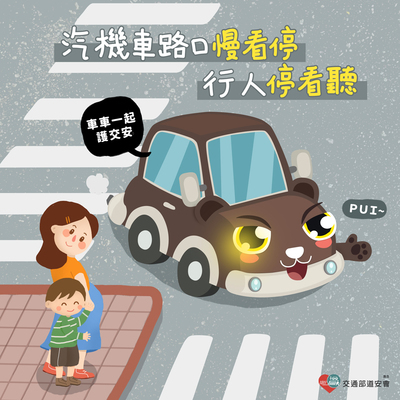 8
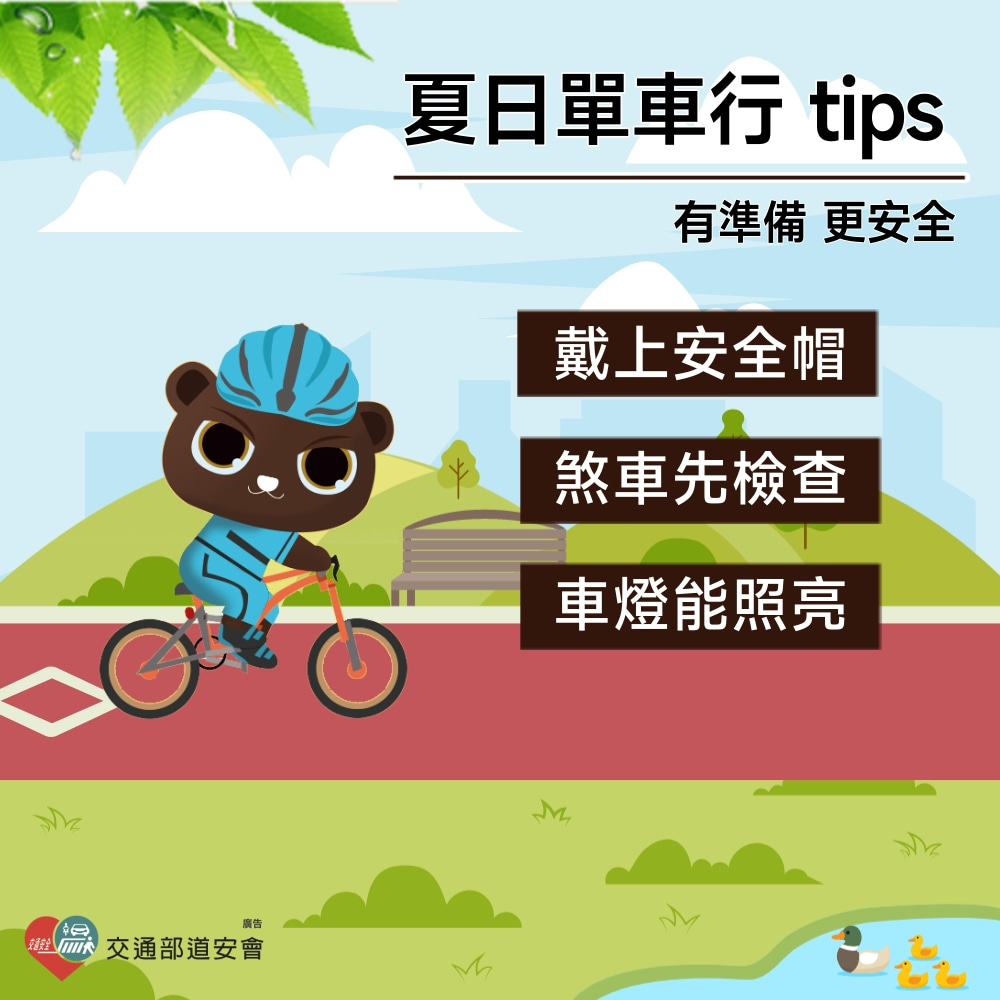 交通安全宣導
坐機車或自行車記得戴安全帽，勿無照駕駛。

「科技執法」：該設備已建置完成，將自10月起啟動執法，記得要和家人說務必守法勿有違規僥倖心態以免受罰。
9
4
拒絕兒少性剝削及反詐騙宣導
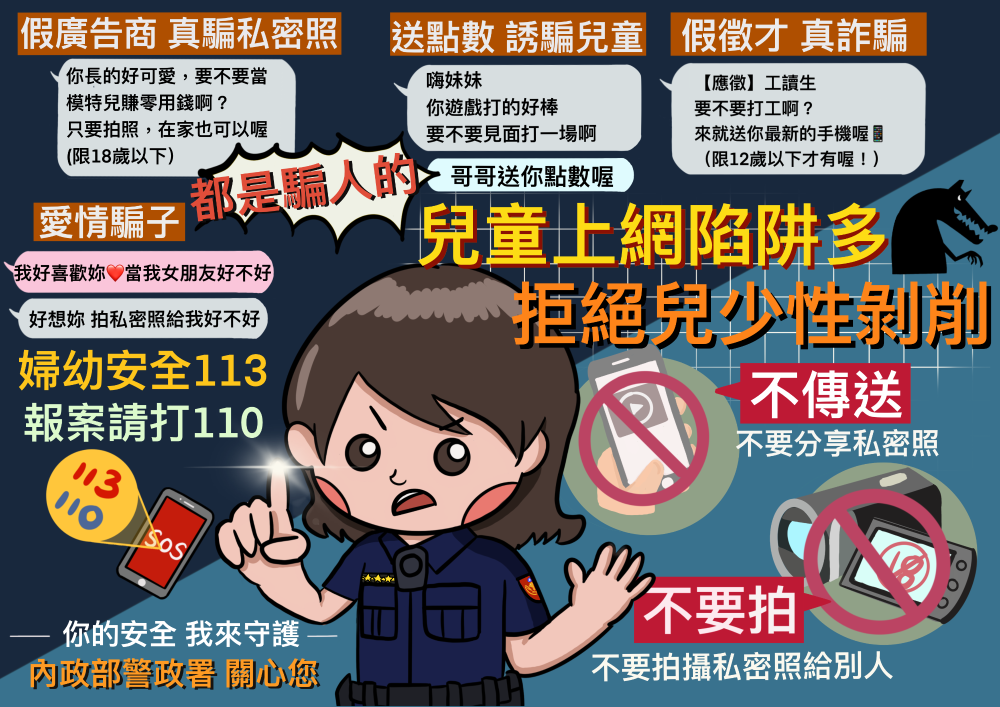 11
健康護照
四~六年級
5
本週開始實施
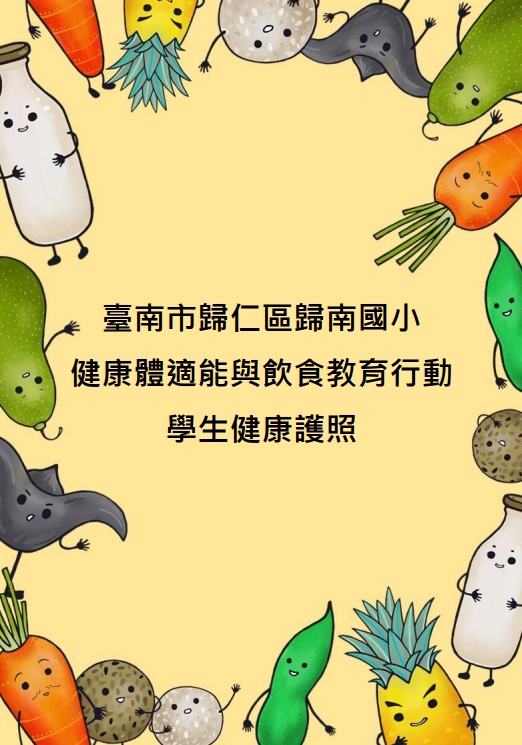 1.【85210公約紀錄表】(10/31-4/9)  目標總分700分，可兌換禮券。2.【跑步紀錄表】  每月達標者，可班級收齊交至衛  生組兌換禮券。3.【個人健康紀錄】、【體適能紀錄】 。   時時留意記錄與檢視自己健康唷！
13
6
校內重要行事提醒
廚房改建已完工並拆除圍籬，請班級注意11月7日(一)起，附餐請派學生到廚房領取，中午用完餐後，請班級自行派學生將餐桶送回廚房。
班級補充洗碗精請自備容器，並於中午時到廚房找廚媽裝。
遊樂器材區即將開放，請小朋友注意地上的小石頭千萬不要撿拾並丟擲，如果石頭減少造成安全疑慮，則總務處將再次拉封鎖線封閉。
15